Ludlow Massacre
By: Kali McCormick & Kendall Coye
Ludlow Massacre Facts
The Ludlow Massacre was a domestic massacre resulting from strike-breaking
 The Colorado National Guard and Colorado Fuel and Iron Company guards attacked a tent colony of 1,200 striking coal miners
Two main goals: getting coal operators to follow state of Colorado mining law and gaining representation by the United Mine Workers of America for Colorado's coal miners
Took place from September 1913 to December 1914
The deadliest single incident in the southern Colorado Coal Strike 
About 10,000 miners under the direction of the United Mine Workers of America (UMWA) had been on strike since September 13, 1913, protesting low pay and abysmal working conditions in the coalfields of Colorado.
Congress held hearings but took no concrete actions. The trials of more than  400 miners dragged on until 1920, but none were convicted. 
In retaliation for the massacre, miners attacked anti union town officials, strikebreakers, and the mines, taking control of an area about 50 miles long and 5 miles wide.
50 people died during the reaction to the Ludlow Massacre. 
n the evening the National Guard troops soaked the tents in kerosene and set them on fire. In one cellar 11 children and 2 women were found burned and suffocated.
In all, 25 people were killed during the Ludlow Massacre, 3 of whom were National Guard troops.
The National Guard then opened fire on the camp, initiating a pitched battle that lasted throughout the day.
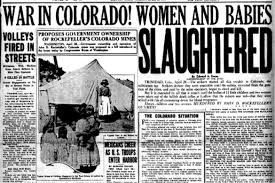 Ludlow Massacre refers to the violent deaths of 19 people 
4 women and 11 children hid in a pit beneath one tent, where they were trapped when the tent above them was set on fire
U.S. President Woodrow Wilson sent in federal troops to restore order
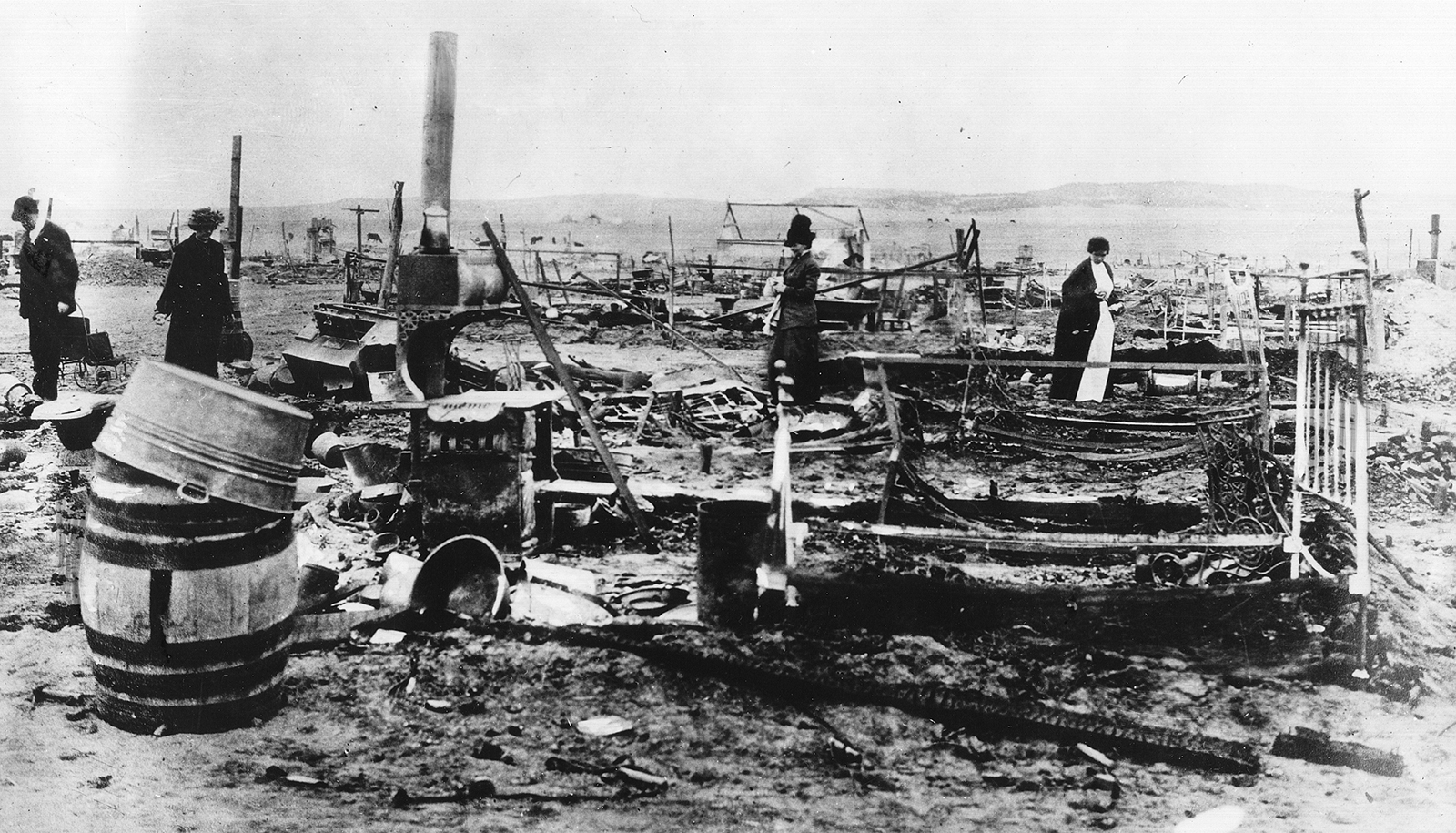